Příklad: Uvažujme časovou řadu hodnot průměrné měsíční mzdy pracovníků státního sektoru v ČR v letech 1986 – 1990 (2944, 3005, 3138, 3247). Pro tuto časovou řadu vypočtěte základní míry dynamiky.
1.2 Rozklad časových řad
Při analýze časových řad se vychází z předpokladu, že každá časová řada může obsahovat čtyři složky:
Trend reprezentuje dlouhodobé změny v chování řady (dlouhodobý růst nebo pokles…). 
Sezónní složka představuje periodické změny, které se odehrávají v průběhu roku a každý rok se opakují. Tyto změny zpravidla souvisí se střídáním ročních období (jaro, léto, podzim a zima). 
Cyklickou složku chápeme jako dlouhodobé fluktuace kolem trendu, při nichž se pravidelně střídají fáze růstu s fázemi poklesu. U ekonomických řad je cyklická složka často spojována se střídáním hospodářských cyklů. Perioda cyklické složky se může pohybovat v násobcích let, a proto pokud máme krátkou časovou řadu, nemusí být cyklická složka vůbec rozeznatelná.
Náhodná složka představuje náhodné fluktuace, které nemají systematický charakter. Zahrnuje např. chyby měření, zaokrouhlovací chyby...
Nejčastěji se při analýze časové řady uvažuje aditivní model popisu chování řady. 
Předpokládá se tedy, že jednotlivé složky vývoje se sčítají: 
yt = Tt + St + Ct + εt
    kde na pravé straně vystupují složky: 
    trendová Tt, sezónní St, cyklická Ct a náhodná εt.
Různé modifikace modelu vzniknou, když některou složku z úvah vypustíme. 
Nejčastěji se vypouští cyklická složka a o náhodné složce se obvykle pouze předpokládá, že 
její střední hodnota je nulová a 
hodnoty náhodné složky jsou korelačně nezávislé (náhodná porucha, jak se také dá náhodná složka interpretovat, nezávisí na poruše v minulém okamžiku ani neovlivňuje vznik a velikost poruchy v okamžiku následujícím).
Analýza složky kteréhokoliv typu se provádí v podstatě klasickou regresní analýzou. 

Podstatný rozdíl je jen v tom, že nezávisle proměnná je v tomto případě proměnná časová.
Analýza trendové složky je nejdůležitější částí analýzy časových řad. 
V průběhu let se potvrdilo, že při výběru trendových funkcí většinou vystačíme s úzkou nabídkou funkcí.
Nejčastěji používané trendy jsou:
Lineární trend
Polynomický trend (např. parabolický)
Exponenciální trend
Logaritmický trend
Pro výpočet trendu lze využít např. Excel – nejprve se ze vstupních údajů vytvoří bodový graf, kliknutím na bod v grafu se pak dá přidat spojnice trendu i rovnice trendu. Z ní pak jde dopočítat odhad hodnot v budoucnosti.
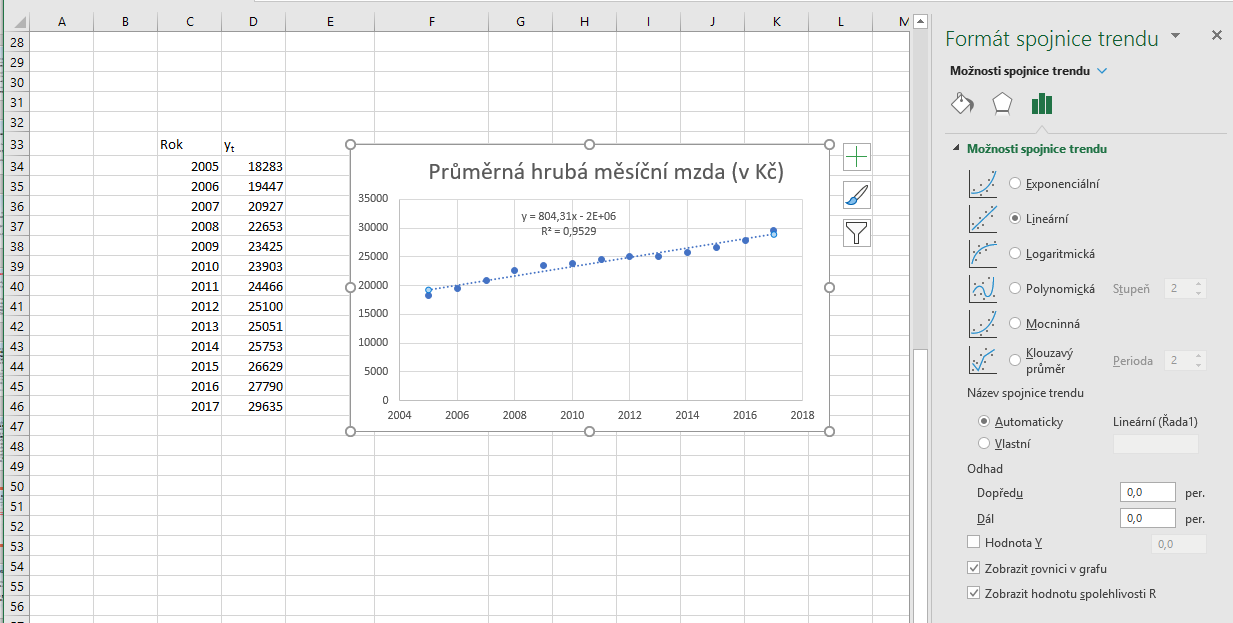 Analýza sezónní složky se provádí až po očištění dat od trendové složky. 
V podstatě při ní jde o určení časového úseku, po jehož uplynutí mají data zase stejnou hodnotu, příp. ovlivněnou trendovou a náhodnou složkou.  
Pro studium sezónní složky se používá několika typů modelů. V ekonomických modelech bývá zpravidla zřejmá velikost periody (čtvrtletí, měsíc), v jiných případech je nutno i tuto délku odhadovat (v hydrogeologii např. u výšky hladiny spodních vod).
Parametry se určují použitím numerických metod.
Výsledků analýzy časových řad se využívá k nalezení údajů, pro které není k dispozici výsledek měření nebo pozorování.
Pokud jde o chybějící údaj uvnitř intervalu známých hodnot, jde o interpolaci. Ta zpravidla vede k dobrým výsledkům a nepřináší velká rizika chyb odhadované veličiny. 
Pokud však je nutno odhadnout výsledek vně intervalu experimentálně udaných hodnot, jde o extrapolaci. V tomto případě např. při „odhadování budoucnosti“ už dochází obvykle k podstatně větším chybám.